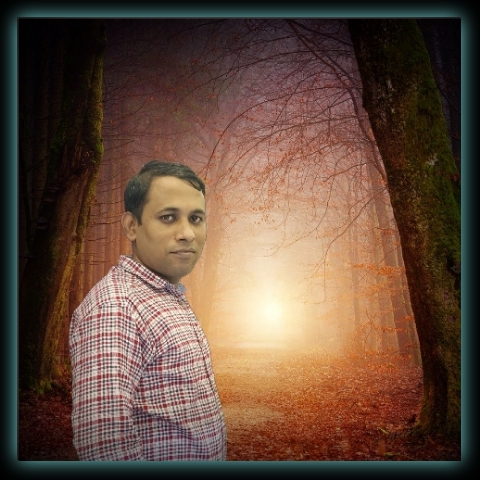 পরিচিতি
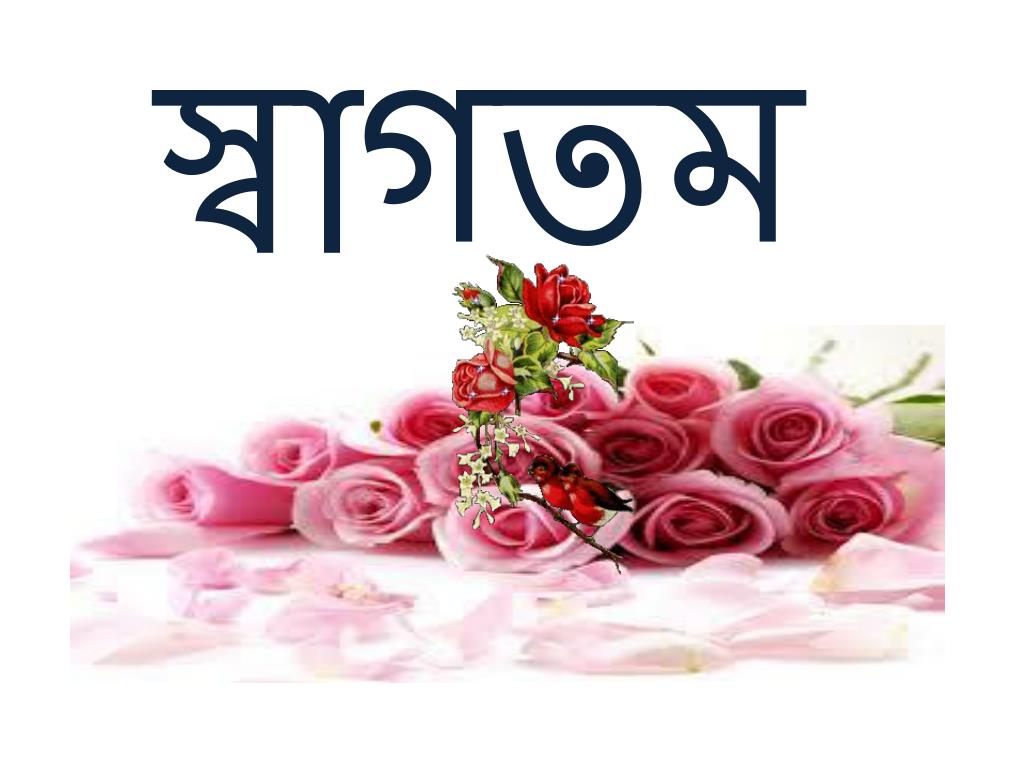 পুলক মল্লিক
সহকারী  শিক্ষক
চরণদ্বীপ দেওয়ান বিবি সঃ প্রাঃ বিদ্যালয়
বোয়ালখালী, চট্টগ্রাম।
সপ্তাহের দিনগুলো
১ সপ্তাহ সমান কত দিন?
১ সপ্তাহ সমান ৭ দিন
শুক্রবার
বৃহস্পতিবার
শুক্রবার
শনিবার
বুধবার
রবিবার
মঙ্গলবার
সোমবার
[Speaker Notes: ভনভক্সচ]
শনিবার
সোমবার
রবিবার
বুধবার
মঙ্গলবার
বৃহস্পতিবার
শুক্রবার
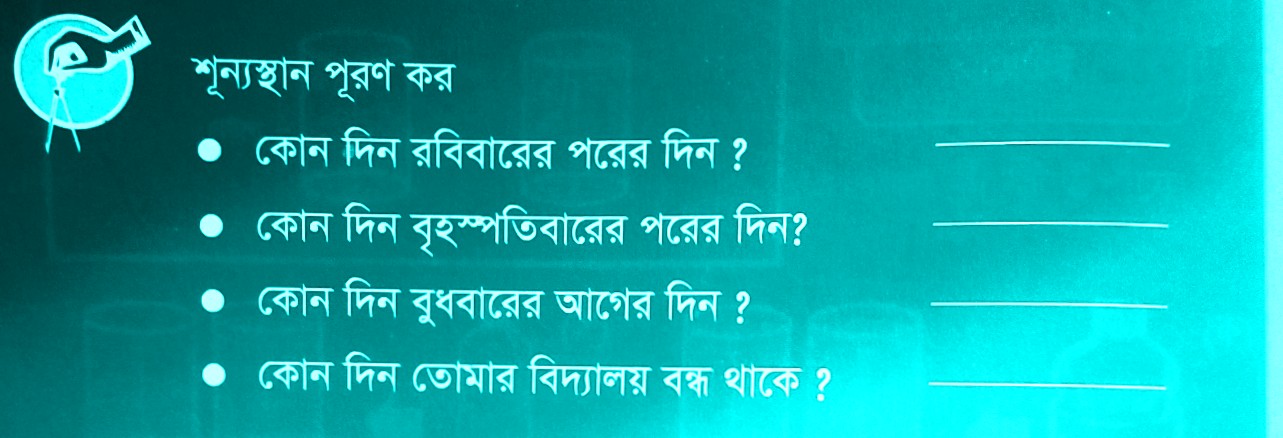 সোমবার
শুক্রবার
মঙ্গলবার
শুক্রবার
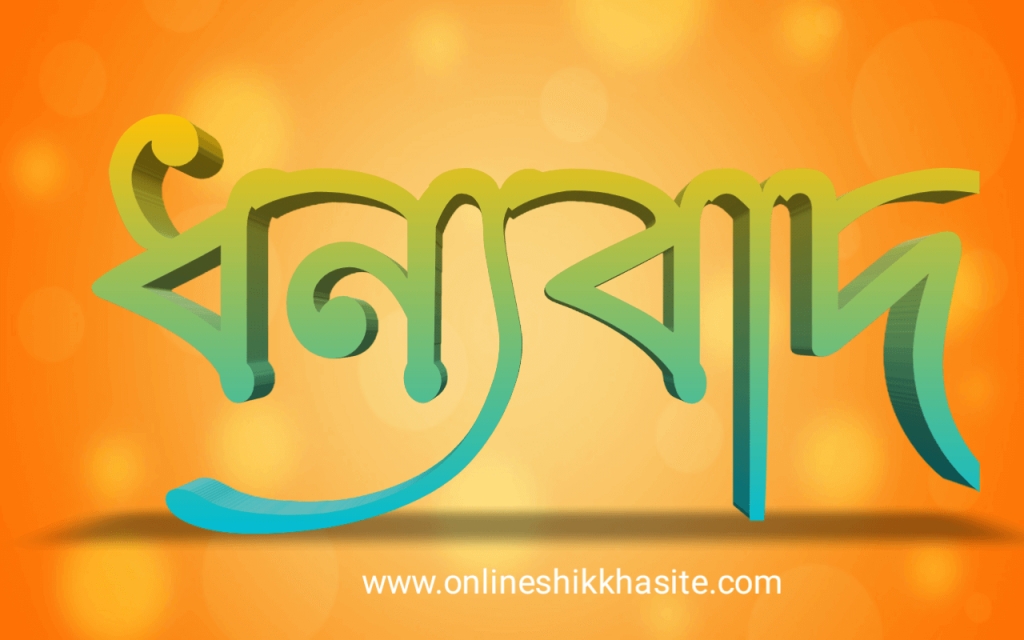 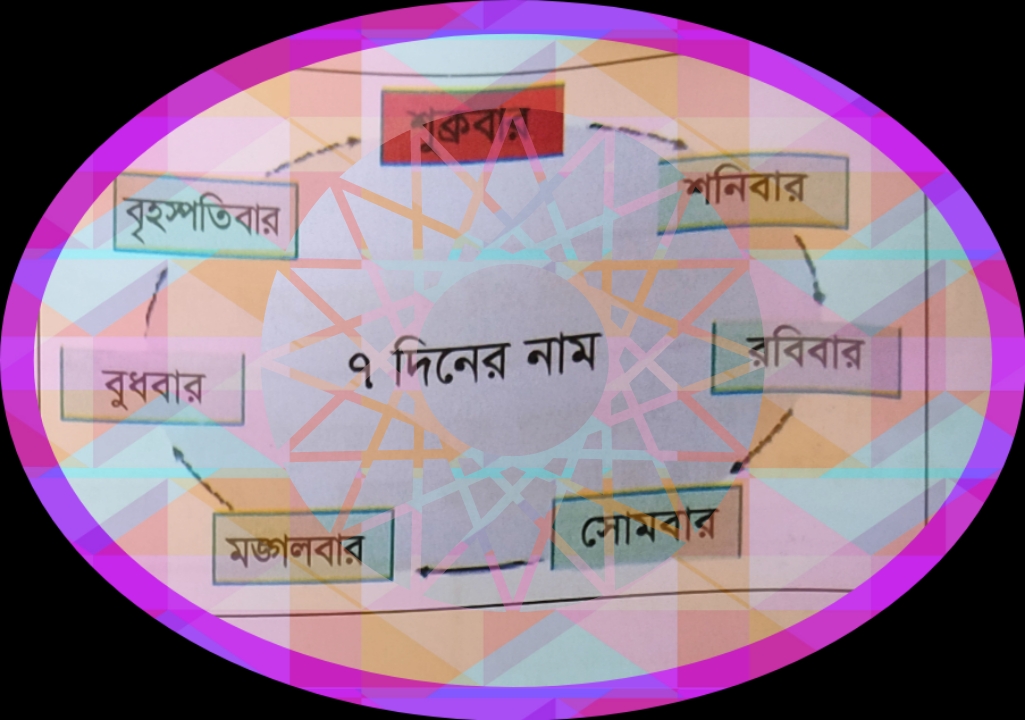